1.1 billion-year-old porphyrins evidence photosynthesis
600 million years earlier than previously established
N. Gueneli1*, A.M. McKenna2, N. Ohkouchi3, C.J. Boreham4, J. Beghin5, E.J. Javaux5, J.J. Brocks1*
1. The Australian National University; 2. Ion Cyclotron Resonance Facility, NHMFL; 
3. Japan Agency for Marine-Earth Science and Technology; 4. Geoscience Australia; 5. University of Liège, Belgium
 Funding Grants:  G.S. Boebinger (NSF DMR-1157490); J.J. Brocks, Australian Research Council (DP1095247, DP160100607); E.J. Javaux, European Research Council (ELiTE FP7/308047)
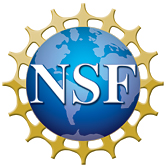 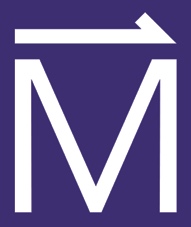 Porphyrins are the molecular fossils of chlorophylls. Our recent discovery of porphyrins from 1.1 billion-year-old marine black shales of the Taoudeni Basin in Mauritania pushes back the geological record for photosynthesis by 600 million years. These porphyrins are nitrogen-containing molecules preserved from bacterio-chlorophylls, and measurements of their nitrogen isotopic composition provides quantitative information about the type of organisms in past ecosystems that utilized sunlight energy to synthesize organic compounds for nutrition. 
	Fourier Transform Ion Cyclotron Resonance (FT-ICR) mass spectrometry resolved and identified porphyrins from the tens of thousands of other organic compounds in this highly-preserved shale. Indeed, FT-ICR MS was able to identify the elemental composition and structure for many nickel and vanadyl porphyrins. 
	The porphyrin nitrogen isotope ratio is different in this shale than in younger sediment. The isotopic offset between sediment nitrogen and the porphyrin nitrogen measured in this experiment indicates cyanobacteria were the dominant photosynthesizing organisms 1.1 billion years ago in the Taoudeni Basin. The data indicate that purple sulphur bacteria and green sulfur bacteria also thrived, while larger planktonic algae were scarce.
	The populations of bacteria through the mid-Proterozoic (1.8 to 0.8 billion years ago) and the perceived later transition to a more eukaryotic world - filled with large, active organisms - is one of the most intriguing yet unresolved phenomena of Precambrian biology.
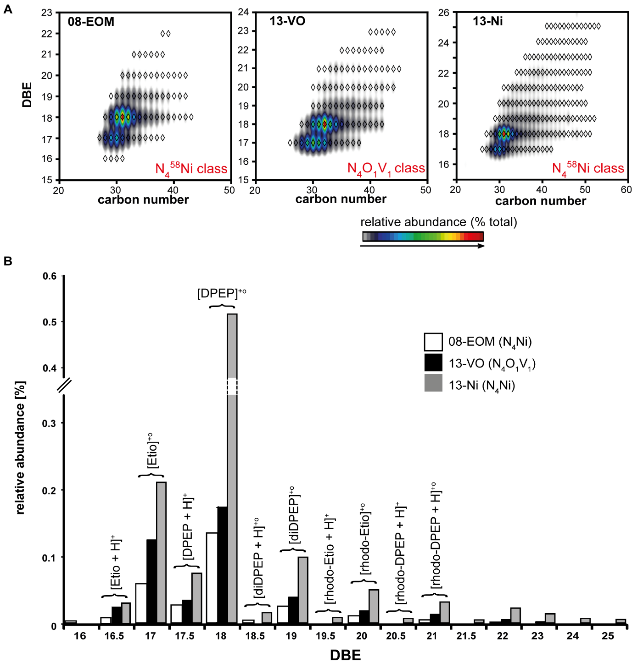 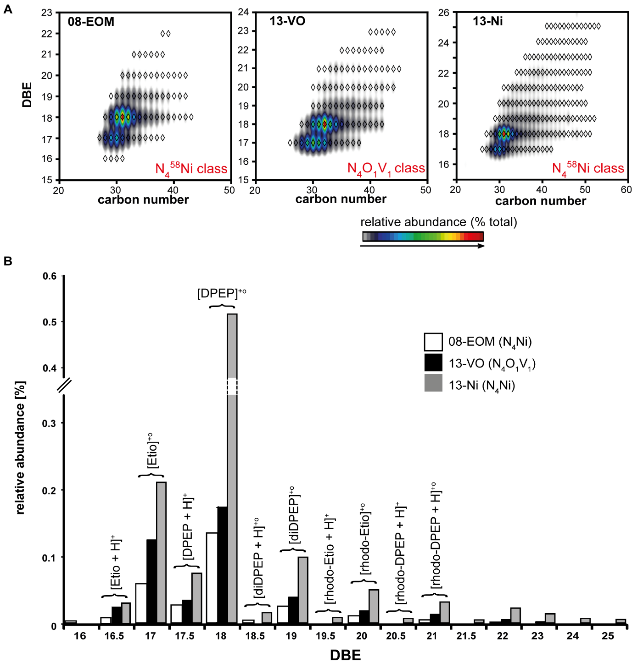 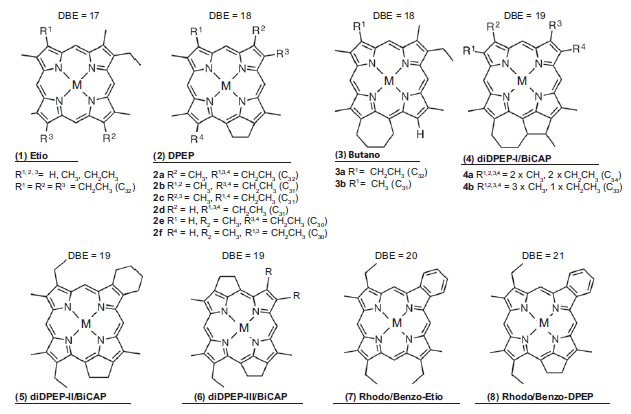 Top: Identification of two classes of Ni- and VO-porphyrins by FT-ICR MS, plotting relative abundance versus double-bond equivalents (DBEs) and carbon number. Left: The structure of C30 to C32 DPEP, one of the many porphyrin structures identified, supports phototrophs as dominant photosynthesizing organisms on Earth 1.1 billion years ago. Identified porphyrins likely derived from oxygenic phototrophs and anoxygenic phototrophic bacteria.
Facility: 9.4T FT-ICR mass spectrometer, MagLab’s ICR Facility
Citation:  N. Guineli; A.M. McKenna; N. Ohkouchi; C.J. Boreham; J. Beghin; E.J. Javaux; J.J. Brocks,1.1 Billion Years Old Porphyrins Establish a Marine Ecosystem Dominated by Bacterial Primary Producers, 
Proc. Natl. Acad. Sci., 115, 1-9 (2018)    DOI: 10.1073/pnas.1803866115
1.1 billion-year-old porphyrins evidence photosynthesis
600 million years earlier than previously established
N. Gueneli1*, A.M. McKenna2, N. Ohkouchi3, C.J. Boreham4, J. Beghin5, E.J. Javaux5, J.J. Brocks1*
1. The Australian National University; 2. Ion Cyclotron Resonance Facility, NHMFL; 
3. Japan Agency for Marine-Earth Science and Technology; 4. Geoscience Australia; 5. University of Liège, Belgium
 Funding Grants:  G.S. Boebinger (NSF DMR-1157490); J.J. Brocks, Australian Research Council (DP1095247, DP160100607); E.J. Javaux, European Research Council (ELiTE FP7/308047)
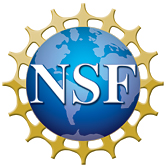 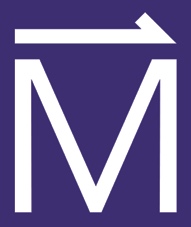 What is the finding? Researchers discovered intact porphyrin molecules in ocean rock that was measured to be 1.1 billion years old, which indicates that bacteria dominated life in the ocean at that time.

Why is this important? The oceans of Earth’s middle age, 1.8–0.8 billion years ago, were devoid of animal-like life. One hypothesis is that the emergence of large, active organisms was restrained by the limited supply of large food particles, such as algae Researchers measured the nitrogen ratios in these porphyrins, the molecular fossils of chlorophyll, and determined that the oceans were dominated by cyanobacteria, while larger planktonic algae were scarce. This potentially retarded the emergence of large and complex life. like higher-order plants and animals. Understanding the evolution of life on Earth helps us to understand and predict the impact of natural and human-generated changes to our ocean ecosystems.

Why did this research need the MagLab?  The research required the ultrahigh mass resolving power and mass measurement accuracy of the MagLab’s Fourier Transform Ion Cyclotron Resonance mass spectrometer to identify porphyrins, the key molecules in the study, in a mixture of tens of thousands of other compounds present in the ancient ocean rock.
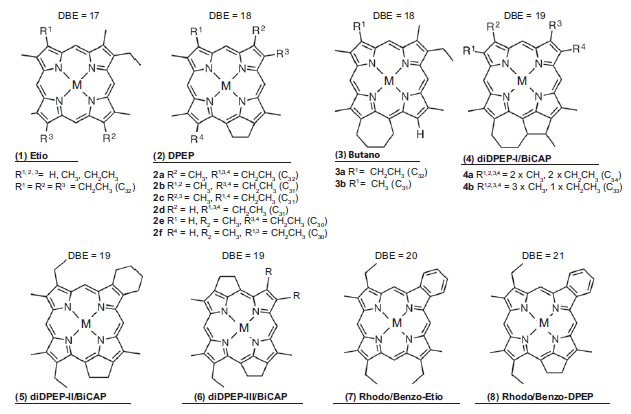 Figure: Some structures of the nickel and vanadyl porphyrins identified by FT-ICR MS that extended the geological record of photosynthesis on Earth by 600 million years.  The structures are arranged by the number of double-bond equivalents (DBE), defined as the number of aromatic rings plus the number of double chemical bonds in each molecule.
Facility: 9.4T FT-ICR mass spectrometer, MagLab’s ICR Facility
Citation:  N. Guineli; A.M. McKenna; N. Ohkouchi; C.J. Boreham; J. Beghin; E.J. Javaux; J.J. Brocks,
1.1 Billion Years Old Porphyrins Establish a Marine Ecosystem Dominated by Bacterial Primary Producers, 
Proc. Natl. Acad. Sci. USA, 115, 1-9 (2018)    DOI: 10.1073/pnas.1803866115